Urea Cycle
Dr. Rana Hasanato
Medical Biochemistry Unit
Department of Pathology
Objectives:
Understand the reactions for removal of α-amino group of amino acids and formation of ammonia 
Identify the importance of blood transport of ammonia to the liver in the form of glutamine/alanine
Understand the importance of conversion of ammonia into urea by the liver through urea cycle
Identify urea as the major form for the disposal of amino groups derived from amino acids
Identify the causes (hereditary & acquired), clinical manifestations and management of hyperammonemia
Background:
Unlike glucose and fatty acids, amino acids are not stored by the body.
 Amino acids in excess of biosynthetic needs are degraded.
 Degradation of amino acids involves:
	Removal of α-amino group                  Ammonia (NH3)
	Remaining carbon skeleton                 Energy metabolism
Removal of α-amino group, formation of ammonia  and its transport to liver
A: Removal of α-amino group of amino acids   and formation of ammonia:
Transamination  to glutamate
Oxidative deamination of glutamate
B: Blood transport of ammonia into liver:
 in the form of glutamine (most tissue)
	 in the form of alanine (muscle)
A: Removal of α-amino group & formation of ammonia
Amino groups of amino acids are funneled to glutamate (Why?) by transamination reactions with α-ketoglutarate 
 Glutamate is unique. It is the only amino acid that undergoes rapid oxidative deamination
 Oxidative deamination of glutamate will release NH3 and re-generate α-ketoglutarate
Transamination
& PLP
PLP: Pyridoxal phosphate, a co-enzyme that is derived from vitamin B6
Transamination by ALT & AST
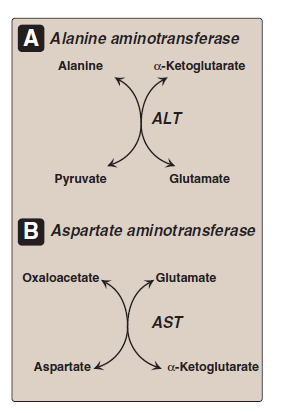 & PLP
ALT
& PLP
& PLP
Oxidative Deamination
Glutamate			 α-ketoglutarate
			
			
			   Glutamate
                       Dehydrogenase
NAD    NADH
NH3
Summary: Removal of α-amino group of amino acid & formation of ammonia
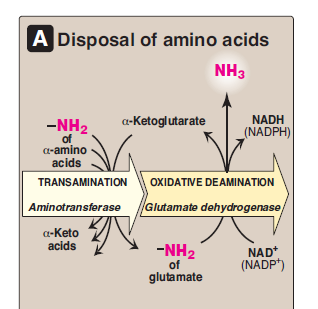 B: Transport of NH3 from peripheral tissues into the liver
Ammonia is produced by all tissues and the main disposal is via formation of urea in liver
 Blood level of NH3 must be kept very low, otherwise, hyperammonemia and CNS toxicity will occur (NH3 is toxic to CNS)
 To solve this problem, NH3 is transported from peripheral tissues to the liver via formation of:
Glutamine (most tissues)
Alanine (muscle)
Transport of NH3 from peripheral tissues into the liver
Cont’D
From most peripheral tissues:
NH3  is transported Into 
the liver through forming 
glutamine by glutamine synthetase
Transport of NH3 from peripheral tissues into the liver
Cont’D
From the muscle:
First, NH3 will be transferred 
into α-ketoglutarate to form 
glutamate

Then, glutamate will give its 
amino group to  pyruvate 
to form alanine by ALT
Therefore, NH3  is transported 
from muscle into the liver 
through forming alanine
Release of ammonia from glutamine and alanine in the liver
In the Liver:
1. Glutamine is converted into 
glutamate by glutaminase.
2. Alanine will give its amino group 
to α-ketoglutarate to form glutamate by
 ALT.
1
3
2
3. Glutamate is converted into
α-ketoglutarate and releasing NH3  
by glutamate dehydrogenase.
SummaryBlood transport of NH3 from peripheral tissues (in the form of glutamine and alanine) into the liverand the release of NH3 back in the liver to start the urea cycle
Urea Cycle
Urea is the major form for disposal of amino groups derived from amino acids
 Urea cycle occurs in the liver
One nitrogen of urea is from NH3  and the other nitrogen from aspartate
Urea is transported in the blood to the kidneys for excretion in urine
Urea Cycle
CONT’D
Arginase
ASL
The five enzymes of urea cycle:

Carbamoyl phosphate synthetase I

Ornithine transcarbamoylase (OCT)

Argininosuccinate synthase

Argininosuccinate lyase

Arginase
OCT
ASS
CPSI
Urea Cycle: Regulation
Rate-limiting enzyme of urea cycle: 
Carbamoyl phosphate synthetase I 
(CPSI)

Allosteric activator of CPSI:
N-Acetylglutamate

N-Acetylglutamate is synthesized by:
N-Acetylglutamate synthetase 
(NAGS) in presence of arginine

NAGS deficiency is efficiently treated
with Carbaglue, a CPS1 activator
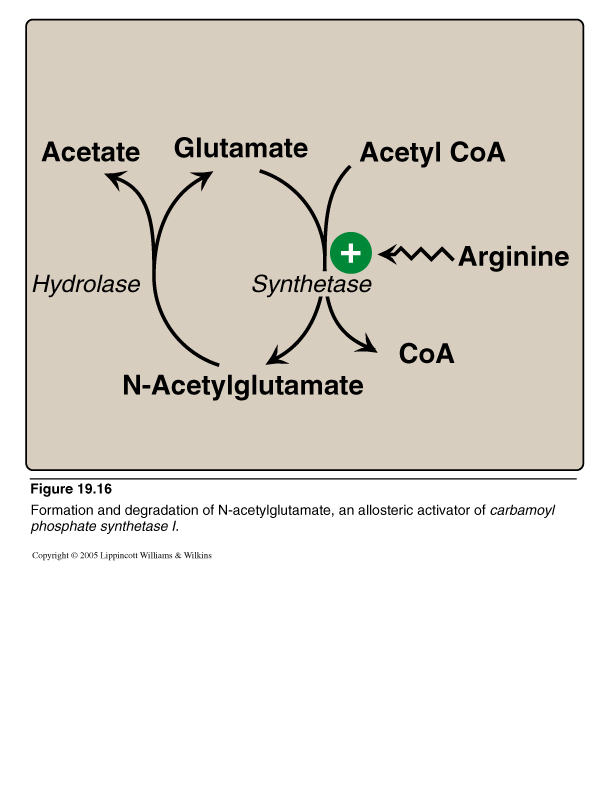 Glutamate
NAGS
N-Acetylglutamate
Fate of Urea
Urea                  	Kidneys and excreted in urine
                            

		 	Intestine                 NH3 + CO2
Blood
Urease
Reabsorbed
 into blood
Lost in feces
The action of intestinal urease to form NH3  
is clinically significant in renal failure:

Renal failure               Blood urea             Urea to intestine                  NH3 blood level
Urease
(Acquired hyperammonemia)
Sources and Fates of Ammonia
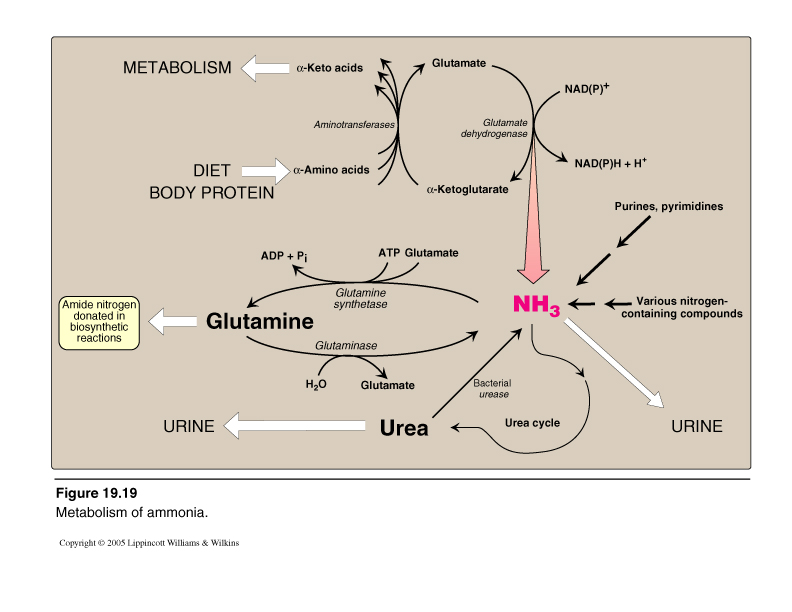 Normal blood level of ammonia: 5 – 50 µmol/L
Hyperammonemia
Acquired hyperammonemia:
1. Liver diseases:Acute: Viral hepatitis or hepatotoxicChronic: Cirrhosis by hepatitis or alcoholism
2. Renal failure
Inherited hyperammonemia:
	Genetic deficiencies of any of the 5 enzymes of urea cycle or the activator enzyme for CPSI:
	CPSI, OTC, ASS, ASL, arginase or NAGS
Inherited Hyperammonemia
Ornithine transcarbamoylase deficency:	X-linked recessive	Most common of congenital hyperammonemia	Marked decrease of citrulline and arginine
 Others: Autosomal recessive
Clinical Presentation of Hyperammonemia
Lethargy and somnolence
 Tremors
 Vomiting and cerebral edema
 Convulsions
 Coma and death
Management of Hyperammonemia
Protein restriction
Volume repletion to maintain renal functionUse 10% dextrose in water but limit the use of normal saline
Ammonia removal by hemodialysis &/or drugs
Avoid drugs that increase protein catabolism (eg, glucocorticoids) or inhibit urea synthesis (eg, valproic acid), or have direct hepatotoxicity
Drug Treatment of Hyperammonemia
Drugs that scavenge ammonia by creating an alternate pathway to excrete N2- precursors: 
I.V. Sodium phenylacetate  & sodium     benzoate (Ammonul) 
 Oral sodium phenyl butyrate (Buphenyl) 
I.V. Arginine: for all UCDs except UCD due to arginase deficiency (argininemia)
B.  Activators to CPSI (Carglumic acid “Carbaglu”):For hyperammoniemia due to NAGS deficiency
Sodium phenyl butyrate (Buphenyl)
Sodium phenyl butyrate (Buphenyl):
Prodrug that is converted  to 
phenylacetate.

Phenylacetate condenses with 
glutamine  forming phenylacetylglutamine
that is excreted in urine
References
Lippincott’s Illustrated Reviews in Biochemistry 6th Edition pages-253-258